MLADI ZA NAPREDEK MARIBORA 2022
PRIPRAVA RAZISKOVALNIH NALOG
Urša Žiger, koordinatorica programa Mladi za napredek Maribora
oktober 2021
ROKOVNIK 
MLADI ZA NAPREDEK MARIBORA 2022
NEKAJ OSNOV RAZISKOVANJA – 
KORAKI RAZISKOVANJA
IZBIRA PODROČJA RAZISKOVANJA OZ. TEME RAZISKOVANJA
 POSTAVITEV RAZISKOVALNEGA VPRAŠANJA/ PROBLEMA
 ISKANJE LITERATURE 
 POSTAVITEV HIPOTEZ
 IZBIRA USTREZNE METODE DELA
 ZBIRANJE PODATKOV IN OBDELAVA
 PISANJE RAZISKOVALNE NALOGE – UPOŠTEVAMO NAVODILA ZA PRIPRAVO RN/IP
NEKAJ OSNOV RAZISKOVANJA – 
KORAKI RAZISKOVANJA
POMEMBNA OPOZORILA:
PROBLEMA SI NE SMEMO ZASTAVITI PREŠIROKO OZ PREOZKO – KLJUČNE BESEDE
POSTAVIMO SI JASNE CILJE – KAJ IN NA KAKŠEN NAČIN BOMO RAZISKOVALI
OB PREGLEDU LITERATURE ZAPISUJMO VIRE - NAVAJANJE
IZBIRA PODROČJA RAZISKOVANJA OZ. TEME RAZISKOVANJA
 POSTAVITEV RAZISKOVALNEGA VPRAŠANJA/ PROBLEMA
 ISKANJE LITERATURE 
 POSTAVITEV HIPOTEZ
 IZBIRA USTREZNE METODE DELA
 ZBIRANJE PODATKOV IN OBDELAVA
 PISANJE RAZISKOVALNE NALOGE – UPOŠTEVAMO NAVODILA ZA PRIPRAVO RN/IP
NAVAJANJE
Navajanje pomeni dobesedno navedeno oz. prepisano  besedilo, vedno moramo navesti vir naše informacije/podatka.
Zelo pomembno je, da je v nalogi razvidno, kaj je avtorjev prispevek in kaj je povzeto po drugih avtorjih.
Bistvo navajanja je, da lahko v bibliografiji  najdemo izvirno delo, ki je služilo kot osnova za raziskovanje.
VEDNO MORA BITI JASNO, KAJ JE AVTORJEVO LASTNO DELO IN KAJ JE POVZETO OD DRUGOD
Citat – je dobeseden prepis. Citat umestimo v narekovaje, lahko zapišemo tudi poševno.

Primer:
"Med grafiti, ki so postali navdih za moje pesmi, so se največkrat pojavili besedni grafiti in simboli." (Fašmon, 2011, 25)

Bibliografija:
avtor, naslov dela, leto izdaje, kraj izdaje, založba/založnik
Citat – je dobeseden prepis. Citat umestimo v narekovaje, lahko zapišemo tudi poševno.

Primer:
"Med grafiti, ki so postali navdih za moje pesmi, so se največkrat pojavili besedni grafiti in simboli." (Fašmon, 2011, 25)

Bibliografija:
avtor, naslov dela, leto izdaje, kraj izdaje, založba/založnik
FAŠMON, M., Mariborski grafiti – sporočilo in navdih Inovacijski predlog. Mladi za napredek Maribora 2011, 2011, Maribor, Zveza prijateljev mladine Maribor.
FAŠMON, Mirjam (2011): Mariborski grafiti – sporočilo in navdih Inovacijski predlog. Mladi za napredek Maribora 2011. Maribor. Zveza prijateljev mladine Maribor.
Parafraziranje – povzemanje dela besed nekoga. 

Primer parafraziranja:
- v tekstu:
Mirjam Fašmon (2011) opozarja, da delo ni potekalo brez težav in da je v grafitih iskala predvsem navdih. 
- ob koncu poglavja:
Besedilo. Mirjam Fašmon opozarja, da delo ni potekalo brez težav in da je v grafitih iskala predvsem navdih. Besedilo. (Fašmon, 2011).

Primer citata:
"Med grafiti, ki so postali navdih za moje pesmi, so se največkrat pojavili besedni grafiti in simboli." (Fašmon, 2011, 25)
Primer parafraziranja:
Mirjam Fašmon (2011) opozarja, da delo ni potekalo brez težav in da je v grafitih iskala predvsem navdih. 
Primer citata:
"Med grafiti, ki so postali navdih za moje pesmi, so se največkrat pojavili besedni grafiti in simboli." (Fašmon, 2011, 25)

Bibliografija:
avtor, naslov dela, leto izdaje, kraj izdaje, založba/založnik
NEKAJ OSNOV RAZISKOVANJA – 
KORAKI RAZISKOVANJA
POMEMBNA OPOZORILA:
PROBLEMA SI NE SMEMO ZASTAVITI PREŠIROKO OZ PREOZKO – KLJUČNE BESEDE
POSTAVIMO SI JASNE CILJE – KAJ IN NA KAKŠEN NAČIN BOMO RAZISKOVALI – NAVAJANJE 
HIPOTEZE – TRDITVE O PRIČAKOVANIH REZULTATIH, POVEZANE S PROBLEMOM 
METODE DELA – TEORETIČNE, EKSPERIMENTALNE, LABORATORIJSKE, TERENSKE – VEDNO UVELJAVLJENE METODE 
IZBRATI JE POTREBNO USTREZNO METODO – DNEVNIK RAZISKOVANJA
IZBIRA PODROČJA RAZISKOVANJA OZ. TEME RAZISKOVANJA
 POSTAVITEV RAZISKOVALNEGA VPRAŠANJA/ PROBLEMA
 ISKANJE LITERATURE 
 POSTAVITEV HIPOTEZ
 IZBIRA USTREZNE METODE DELA
 ZBIRANJE PODATKOV IN OBDELAVA
 PISANJE RAZISKOVALNE NALOGE – UPOŠTEVAMO NAVODILA ZA PRIPRAVO RN/IP
KORAKI RAZISKOVANJA
RAZISKOVALNI PROBLEM, 
 LITERATURA, 
 UVELJAVLJANJE RAZISKOVALNE METODE,
 ANALIZA PRIDOBLJENIH REZULTATOV (prikažemo rezultate),
 RAZPRAVA – INTERPRETACIJA REZULTATOV,
 ZAKLJUČEK,
 DNEVNIK RAZISKOVANJA.
TO JE TISTO KAR RAZISKOVALNO NALOGI LOČI OD SEMINARSKE.
FAZE RAZISKOVANJA – 
U M R D
UVOD, METODOLOGIJA, REZULTATI,  RAZPRAVA (diskusija)

BREZ TEH ELEMENTOV NI RAZISKOVALNE NALOGE
NAJPOMEMBNEJŠE JE NAŠE LASTNO DELO
PRI RAZISKOVALNI NALOGI GRE VEDNO ZA NAŠA NOVA ODKRITJA

POMEMBNA JE PONOVLJIVOST RAZISKAVE, POSKUSOV – 
NEDOPUSTNO JE POTVARJANJE REZULTATOV
SESTAVA RAZISKOVALNE NALOGE - VSEBINA
1 	 UVOD
2 	 PREGLED OBJAV ali PREGLED STANJA TEHNIKE
3 	 MATERIAL IN METODE ali METODOLOGIJA
4 	 REZULTATI ali IZSLEDKI 
5  DISKUSIJA ali RAZPRAVA
6  DRUŽBENA ODGOVORNOST
7  ZAKLJUČEK ali SKLEPI
8 	 PRILOGE
9	 VIRI IN LITERATURA
SESTAVA RAZISKOVALNE NALOGE - VSEBINA
1 	 UVOD

uvodne misli
opredelitev problema,  namen oz cilj
predvidena nova spoznanja
hipoteze
IP: opredeliti problem, v čem je težava in kaj je predvidena nova korist
SESTAVA RAZISKOVALNE NALOGE - VSEBINA
1 	 UVOD
2 	 PREGLED OBJAV ali PREGLED STANJA TEHNIKE

predstavimo teoretično ozadje problema
naj ne bo preobsežno
POZOR - NAVAJANJE

VEDNO MORA BITI JASNO, KAJ JE AVTORJEVO LASTNO DELO IN KAJ JE POVZETO OD DRUGOD
SESTAVA RAZISKOVALNE NALOGE - VSEBINA
1 	 UVOD
2 	 PREGLED OBJAV ali PREGLED STANJA TEHNIKE
3 	 MATERIAL IN METODE ali METODOLOGIJA

natančno opišemo način zbiranja informacij, našega raziskovanja – vse natančno 
zajeto mora biti: opis vzorca, opis merskih instrumentov, postopek zbiranja podatkov
IP: podrobno opisati postopek po katerem avtor razvija inovacijski predlog
SESTAVA RAZISKOVALNE NALOGE - VSEBINA
1 	 UVOD
2 	 PREGLED OBJAV ali PREGLED STANJA TEHNIKE
3 	 MATERIAL IN METODE ali METODOLOGIJA
4 	 REZULTATI ali IZSLEDKI 

vse zbrane rezultate raziskav, opazovanj, meritev obdelamo in ustrezno prikažemo
merske napake
IP: opišemo izdelan model – inovacijski predlog
SESTAVA RAZISKOVALNE NALOGE - VSEBINA
1 	 UVOD
2 	 PREGLED OBJAV ali PREGLED STANJA TEHNIKE
3 	 MATERIAL IN METODE ali METODOLOGIJA
4 	 REZULTATI ali IZSLEDKI 
5 	 DISKUSIJA ali RAZPRAVA
bistvo naše naloge – najbolj znanstven del naše naloge,
lastne podatke primerjamo z izsledki drugih,
rezultate analiziramo, razložimo, iščemo povezave
ovrednotimo hipoteze – zavrnitev hipoteze
IP: ne pozabimo na spremljajoče gradivo (kalkulacija stroškov, preskusi, variantne predloge)
SESTAVA RAZISKOVALNE NALOGE - VSEBINA
1 	 UVOD
2 	 PREGLED OBJAV ali PREGLED STANJA TEHNIKE
3 	 MATERIAL IN METODE ali METODOLOGIJA
4 	 REZULTATI ali IZSLEDKI 
5  DISKUSIJA ali RAZPRAVA
6  DRUŽBENA ODGOVORNOST

zapis v samostojnem poglavju, predlagamo pred zaključkom
SESTAVA RAZISKOVALNE NALOGE - VSEBINA
1 	 UVOD
2 	 PREGLED OBJAV ali PREGLED STANJA TEHNIKE
3 	 MATERIAL IN METODE ali METODOLOGIJA
4 	 REZULTATI ali IZSLEDKI 
5 	 DISKUSIJA ali RAZPRAVA
6 	 DRUŽBENA ODGOVORNOST
7 	 ZAKLJUČEK ali SKLEPI
vsebuje povzetek glavnih rezultatov in novo spoznanje 
zaključke in ugotovitve
NE POZABIMO NA: odprta vprašanja, smo dosegli namen, težave pri delu, uporabno vrednost naloge
IP: potrebno je navesti možno novo korist
SESTAVA RAZISKOVALNE NALOGE - VSEBINA
1 	 UVOD
2 	 PREGLED OBJAV ali PREGLED STANJA TEHNIKE
3 	 MATERIAL IN METODE ali METODOLOGIJA
4 	 REZULTATI ali IZSLEDKI 
5 	 DISKUSIJA ali RAZPRAVA
6 	 DRUŽBENA ODGOVORNOST
7 	 ZAKLJUČEK ali SKLEPI
8 	 PRILOGE
9 	 VIRI IN LITERATURA
- vsa citirana literatura, vsa dela uporabljena za primerjavo, ustni viri, viri slik, …
LITERATURA
Monografije
avtor, naslov dela, leto izdaje, kraj izdaje, založba/založnik

Deli publikacij
ČLANKI V ZBORNIKU - avtor, leto, naslov članka, Naslov zbornika, kraj izdaje, založba, stran
ČLANKI V REVIJI - avtor, leto, naslov članka, naslov serijske publikacije/revije, letnik izdaje/številka, stran

Elektronski vir - internet
Mladi za napredek Maribora: Tudi o čolnarnah na Limbuškem nabrežju(Elektronski vir) Dostopna na URL naslovu: https://www.vecer.com/maribor/aktualno/mladi-za-napredek-maribora-tudi-o-colnarnah-na-limbuskem-nabrezju-10140747 (9. 11. 2020)
OBLIKOVANJE PISNEGA IZDELKA
velikost papirja A 4, velikost črk 12 (pisava ni določena, priporočene so oglate pisave)
obseg besedila vsebinskega dela je OŠ – 16 strani in za SŠ – 32 strani za raziskovalne naloge ter OŠ – 8 strani in 16 strani za inovacijske predloge
številčenje z arabskimi številkami, spodaj
obojestranski tisk, razen uvodnih strani
izdelek je razdeljen na poglavja - krepko in z velikimi črkami (1 OBLIKOVANJE PISNEGA IZDELKA) in podpoglavja - krepko in male črke (1.1 Naslovnica)
številčimo tudi naslove tabel, grafov (nad tabelo, graf) in vso slikovno gradivo (pod sliko).
OBLIKOVANJE PISNEGA IZDELKA
številčimo naslove tabel, grafov (nad tabelo, graf) 


Graf 1: Prikaz prijavljenih RN/IP 2008-2017
vso slikovno gradivo (pod sliko). 



	     
      Slika 1: Izdelki na zagovoru (lasten vir)
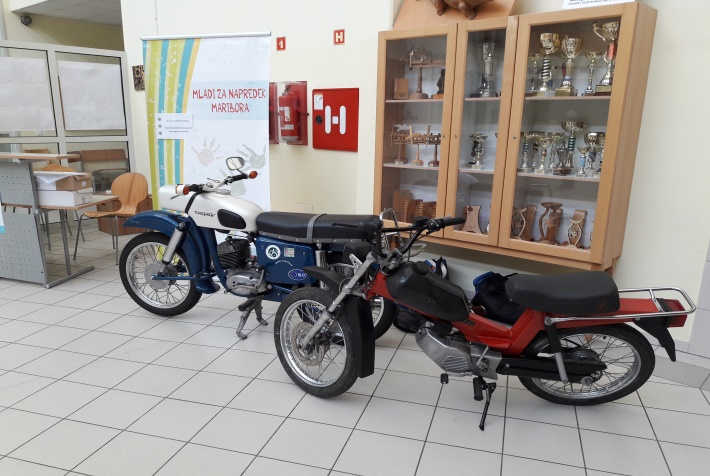 OBLIKOVANJE PISNEGA IZDELKA
vso slikovno gradivo (pod sliko). 



	 Slika 1: Izdelki na zagovoru (lasten vir)             Slika 2: Zaključna prireditev 2019 (Igor Napast)

Viri slik:
Slika 1: Izdelki na zagovoru (osebni arhiv avtorja)
Slika 2: Zaključna prireditev 2019 (Igor Napast, dostopno na https://www.vecer.com/mladi-za-napredek-maribora-resitev-za-promet-nasel-pod-zemljo-6686538?mView=1&tmpl=component, 1. 10. 2019)
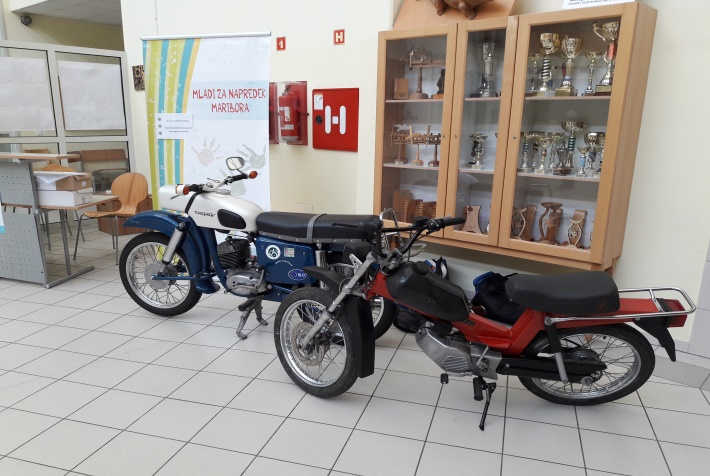 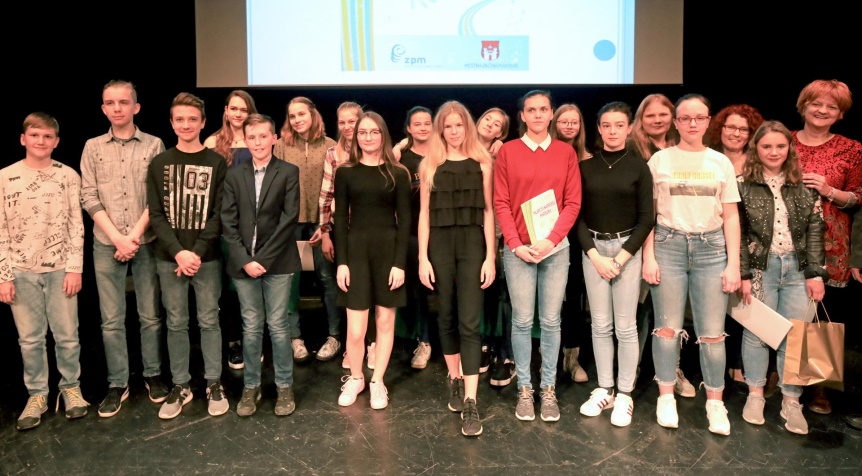 SESTAVA RAZISKOVALNE NALOGE
SPLOŠNI DEL

naslovnica
kazalo
povzetek
zahvala
VSEBINSKI DEL

uvod
vsebinski del – vsebina (metodologija, rezultati, razprava)
zaključek (družbena odgovornost)
priloge
seznam virov in literature
»Mladi za napredek Maribora 2022«
39. srečanje
 
 
 
 
NASLOV NALOGE
 
 
 Raziskovalno področje  
Raziskovalna naloga ali inovacijski predlog (navesti ustrezno)
 
 
 
 
PROSTOR ZA NALEPKO



Maribor, 2022
SESTAVA RAZISKOVALNE NALOGE
SPLOŠNI DEL

naslovnica
kazalo
povzetek
zahvala
VSEBINSKI DEL

uvod
vsebinski del – vsebina (metodologija, rezultati, razprava)
zaključek (družbena odgovornost)
priloge
seznam virov in literature
OBLIKOVANJE PISNEGA IZDELKA
NAPISANA V SLOVENSKEM JEZIKU
ODDANA V ENEM TISKANEM IZVODU IN ELEKTRONSKEM IZVODU
SPETA V OVITKU

POSEBNOSTI V MLADI ZA NAPREDEK MARIBORA

KRITERIJ ANONIMNOSTI
DVOJNA NASLOVNICA, v tiskanem izvodu
DRUŽBENA ODGOVORNOST – v pisnem izdelku
DRUŽBENA ODGOVORNOST

Družbena odgovornost je po definiciji Evropske unije iz l. 2011 'odgovornost za vpliv na družbo' (t.j. na ljudi, njihove organizacije in naravo). 

Družbena odgovornost pomeni biti odgovoren, to je resen, zanesljiv in sposoben zaupati drugim, ki so vredni zaupanja, kot posameznik, v skupini, organizaciji, družbi, svetu. Vsi sestavljamo skupine, svet, zato moramo odgovorno, to je brez zlorabe in škodovanja, delovati v odnosu do: naravne, soljudi, dela/učenja, skupnosti.  To prepreči dosti težav.
Najpomembnejši cilj družbene odgovornosti je prispevek k trajnostnemu razvoju.
DRUŽBENA ODGOVORNOST

Navodila za upoštevanje družbene odgovornosti v RN/IP
 
Zapis o družbeni odgovornosti naj bo v samostojnem poglavju. V enem odstavku (torej: na kratko) naj avtor RN/IP opredeli v koliko se njegova RN/IP navezuje na osnovna načela družbene odgovornosti:
lahko na splošno – v koliko njegova RN/IP prispeva k družbeno odgovornemu ravnanju do drugih kot posameznikov ali kot družbenih skupin (skupnosti, družbe) ter do narave
lahko glede na sedem načel družbene odgovornosti (ali posamično ali vse skupaj).
OB PRIPRAVI NALOGE PAZIMO NA:
naloga je seminarska
neustrezno izbrano področje
oddaja nedokončanih nalog
jezikovno pravilnost
ustrezno navajanje/ citiranje
uporabo ustreznih raziskovalnih metod – kritičnost do virov
kritičnost do raziskovalnih rezultatov – nevtralnost raziskovalca
uporabna vrednost naloge naj bo jasna
raziskovalni problem naj bo izviren
naloga naj ima jasno razvidne elemente vsebinskega dela naloge – poglavja (vprašanje, jedro (rešitve) in sklep (povzetek, nova obzorja)).
JAVNI ZAGOVOR
40% vseh točk prinese zagovor naloge pred ustrezno komisijo. Predstavitev naloge je časovno omejena na 10 minut.
Na zagovor se je potrebno ustrezno pripraviti. 
Namen zagovora predstavitev osnovnih značilnosti naloge.
Jezik naj bo jasen, zborni jezik.
V pomoč je lahko projekcija in plakat.  
Nekaj opozoril ob pripravi projekcije:
- ozadje, besedilo, ilustrativno gradivo, animacija.
 Zaželeno je, da se projekcija pripravi pred začetkom zagovorov in tudi preizkusi.